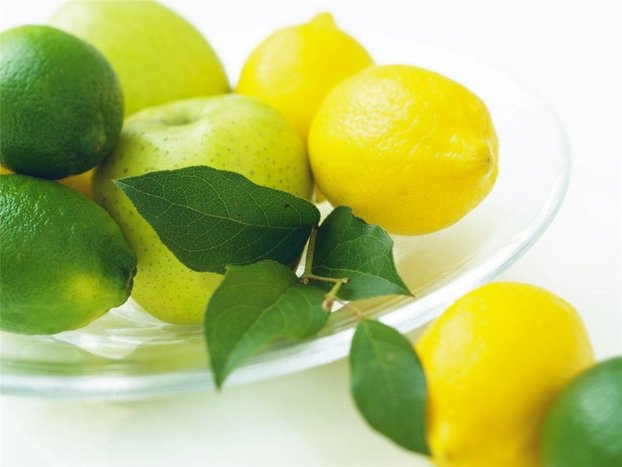 МОУ «СОШ с Питерка»
Питерского района 
Саратовской области
FOOD
Презентацию по английскому языку подготовила учитель иностранного языка 
Дурнова Раиса Владимировна
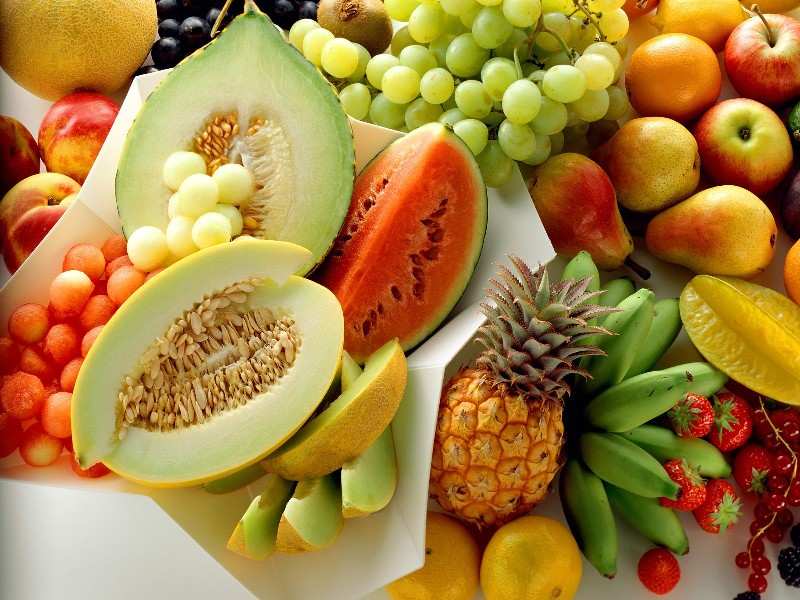 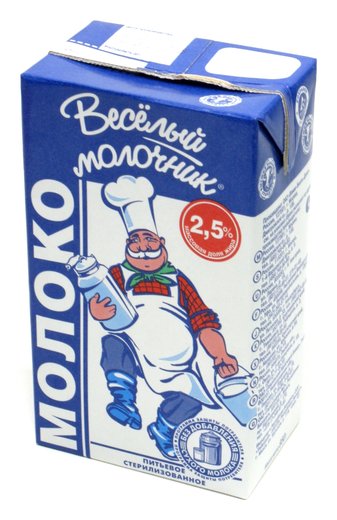 milk
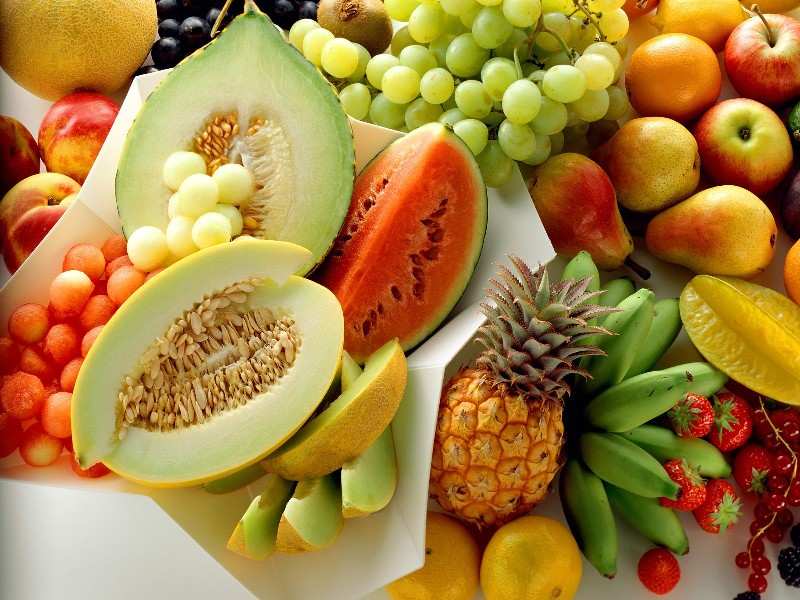 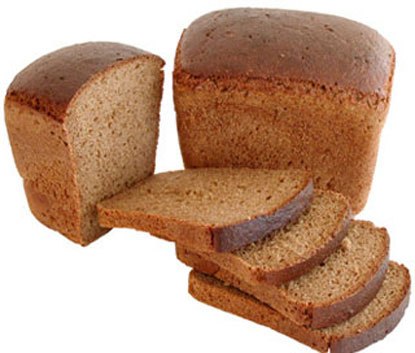 bread
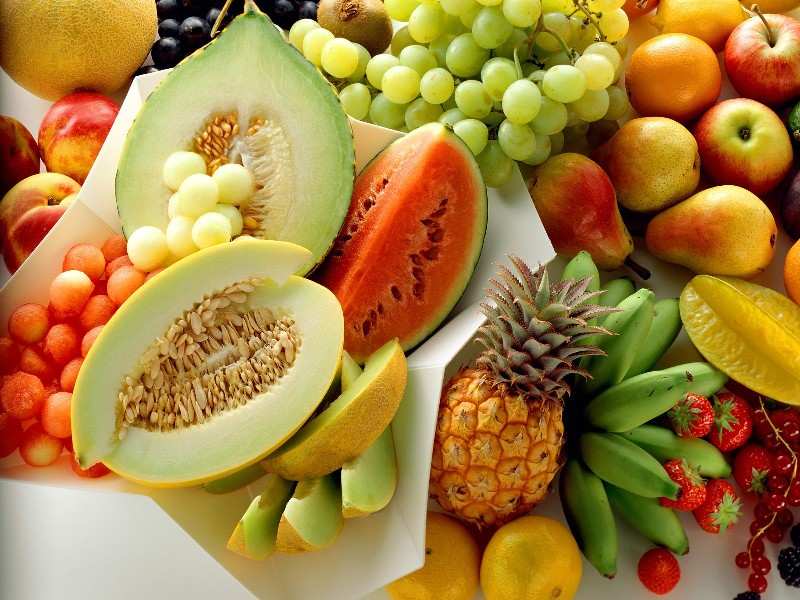 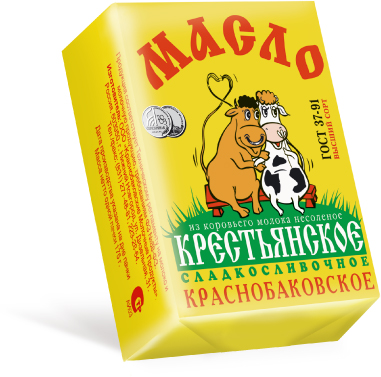 butter
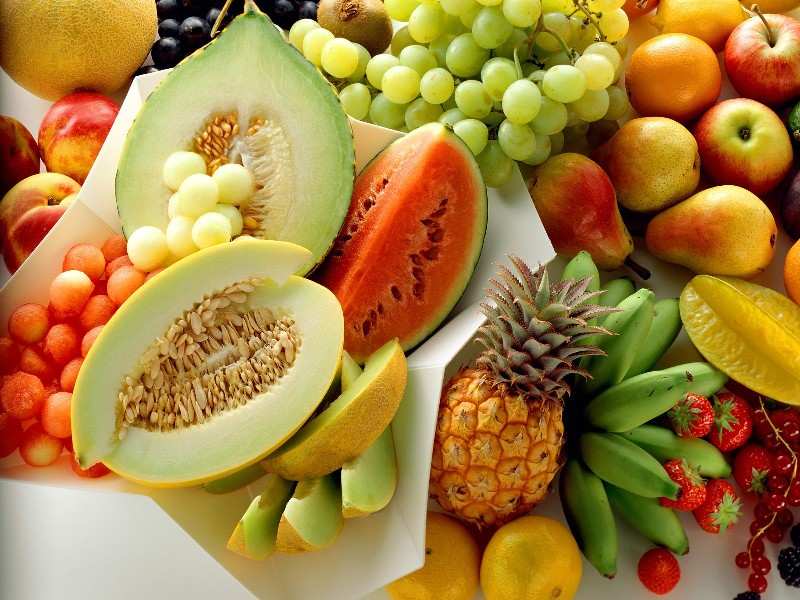 cheese
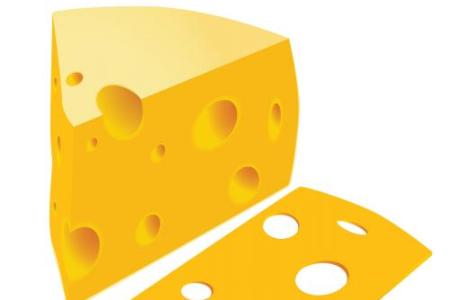 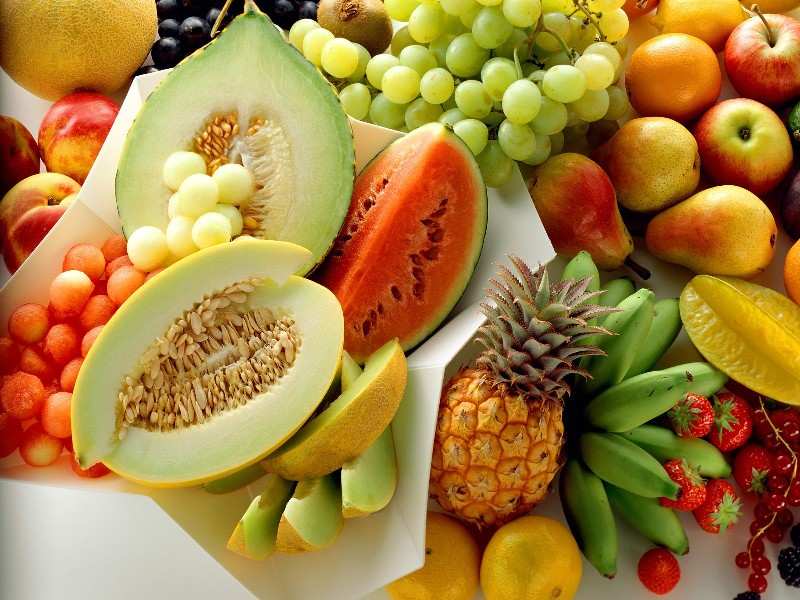 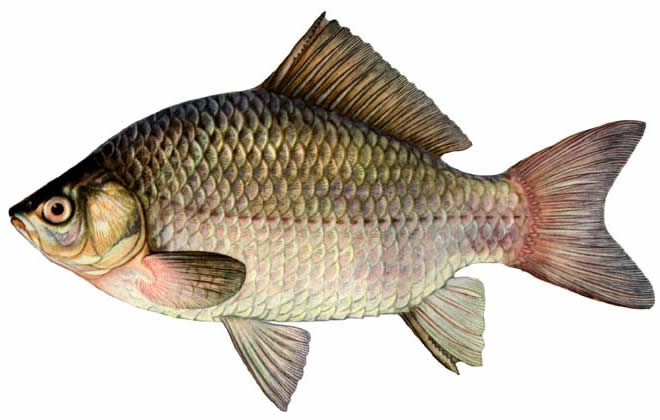 fish
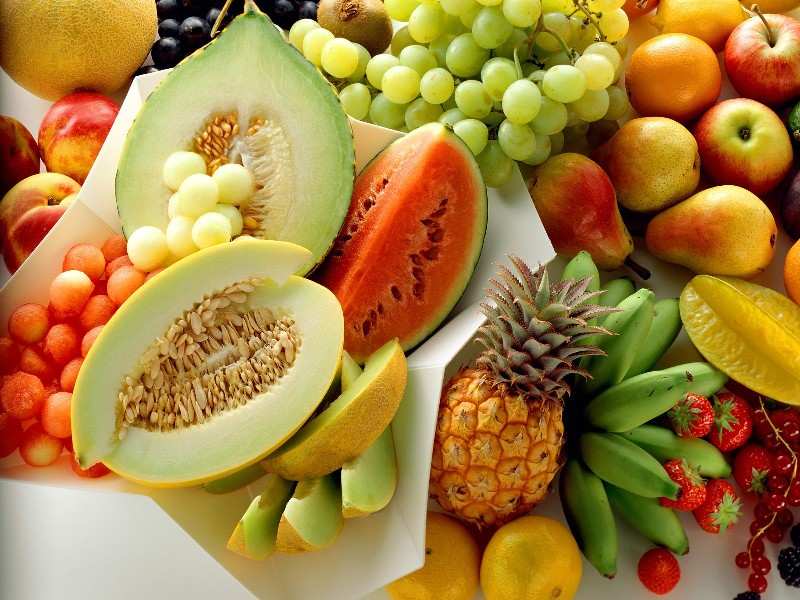 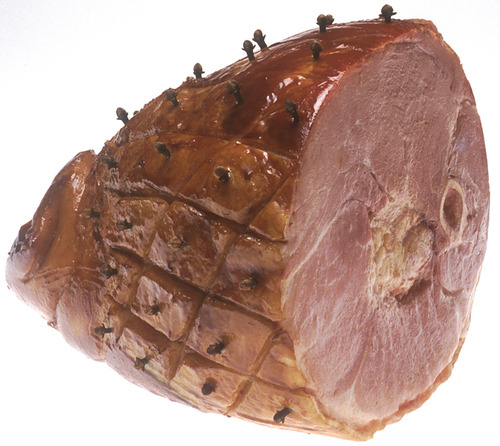 ham
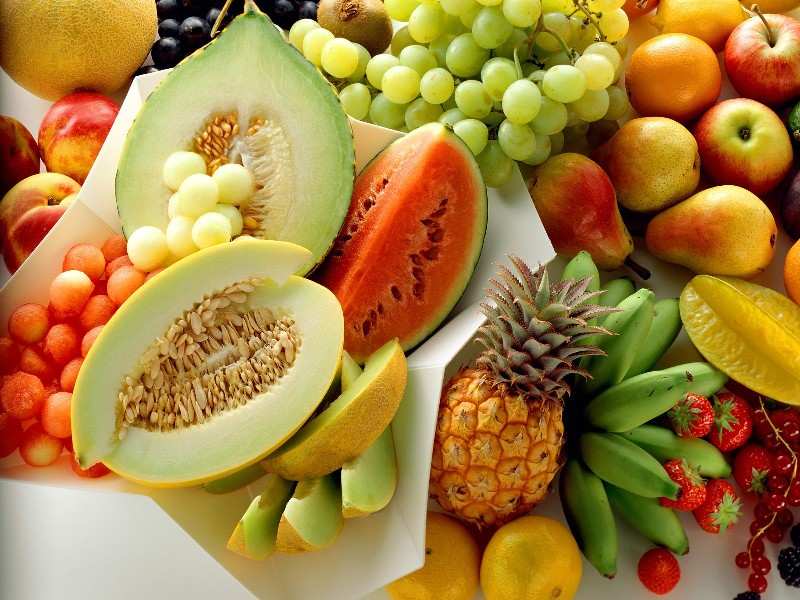 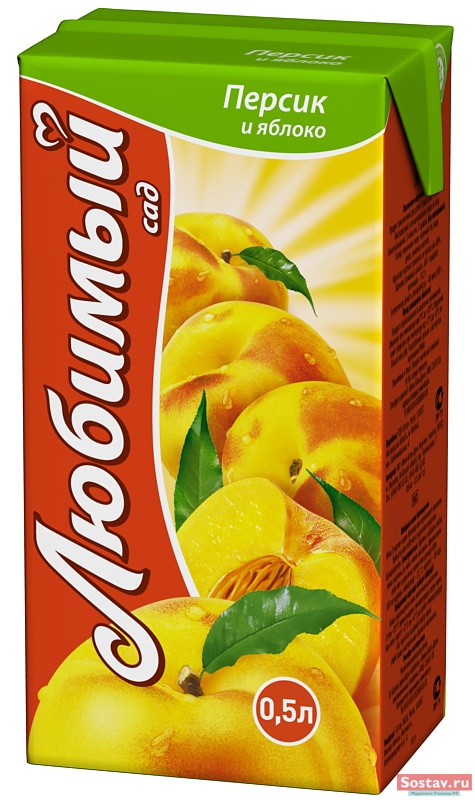 juice
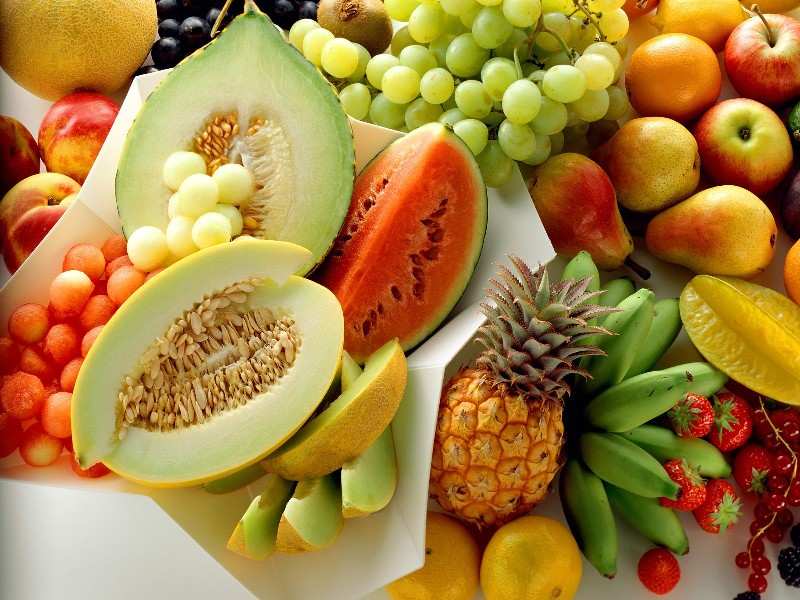 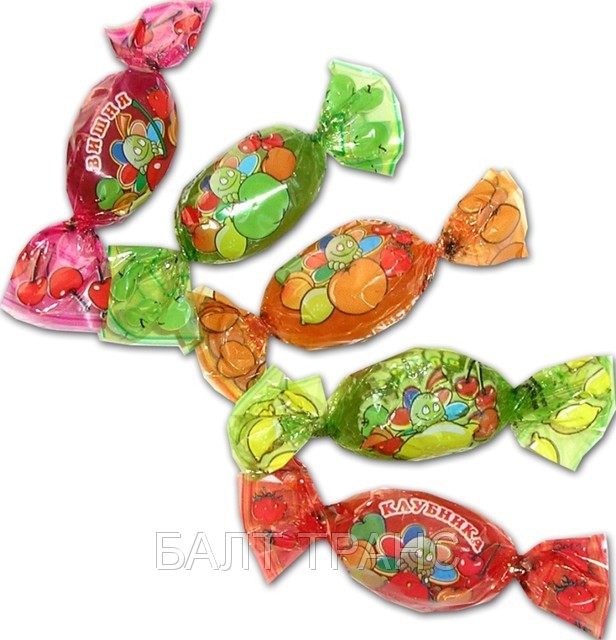 sweets
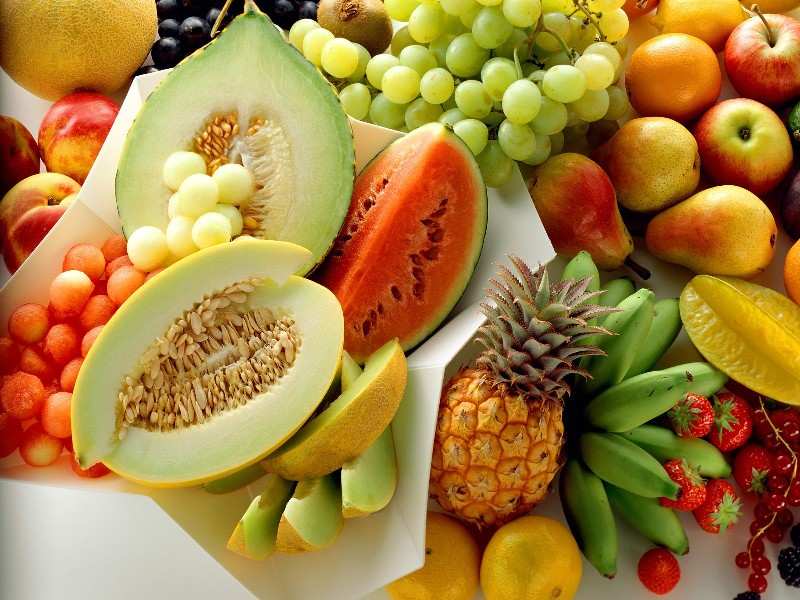 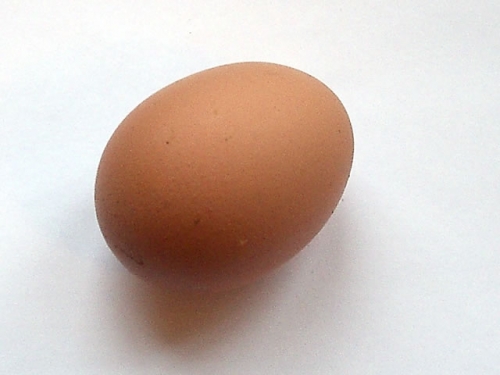 egg
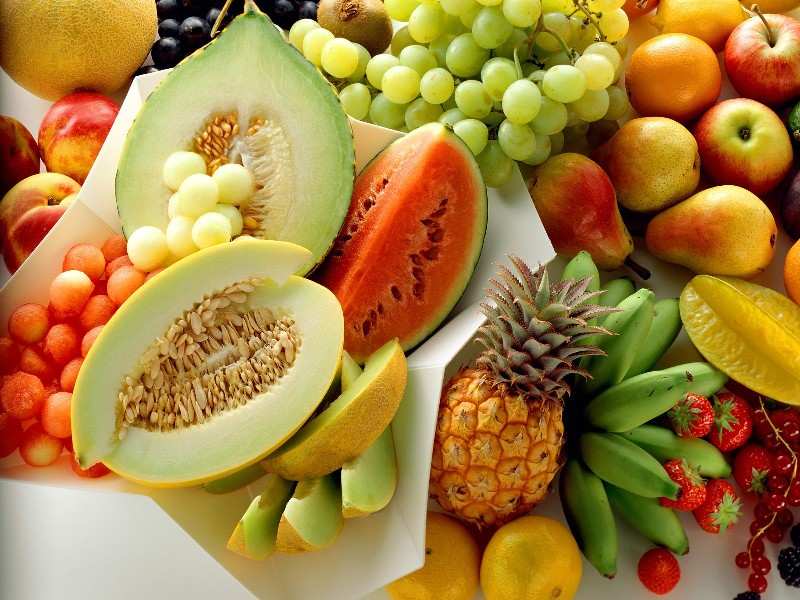 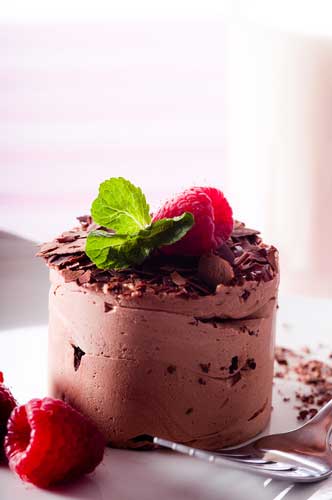 cake
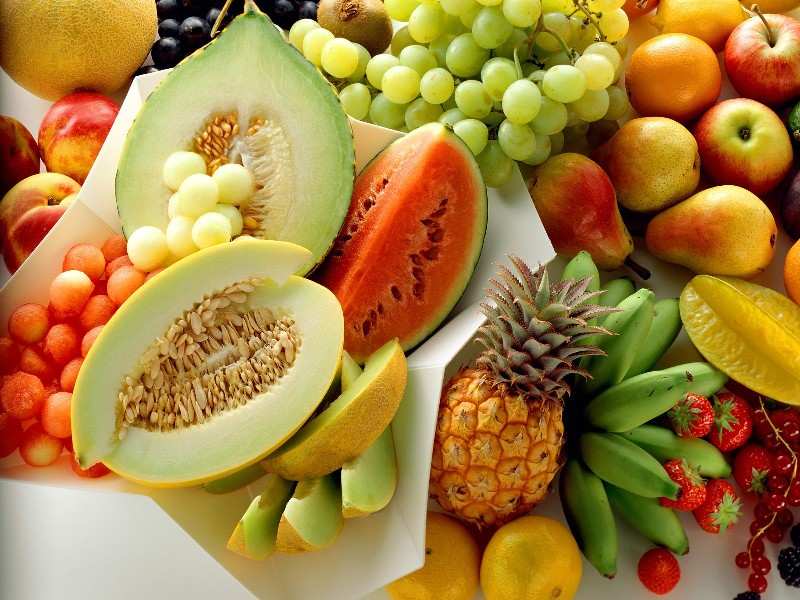 porridge
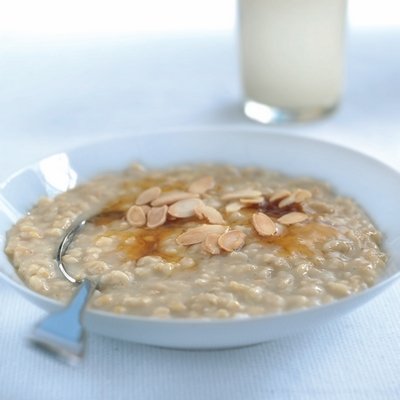 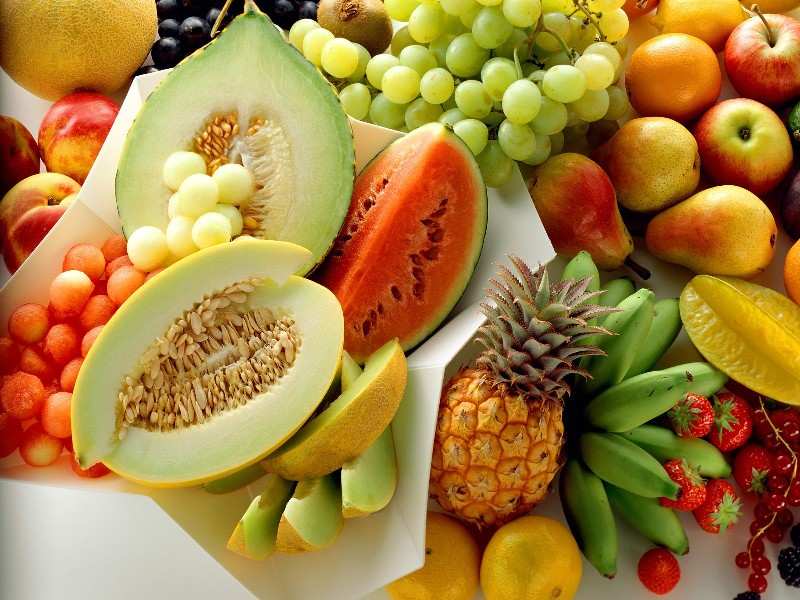 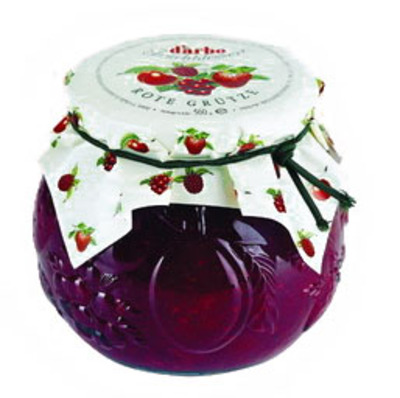 jam
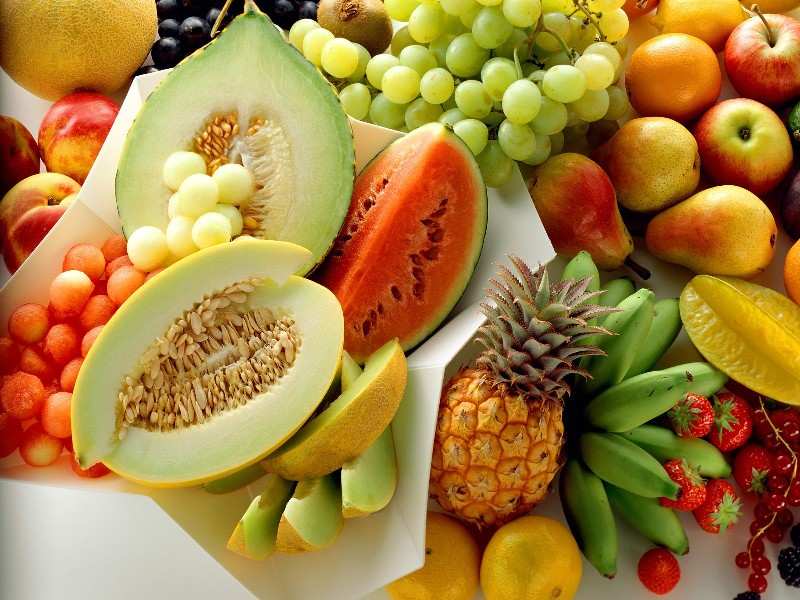 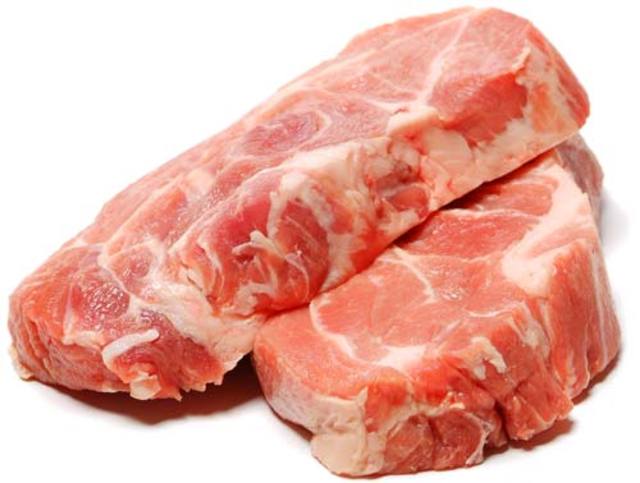 meat
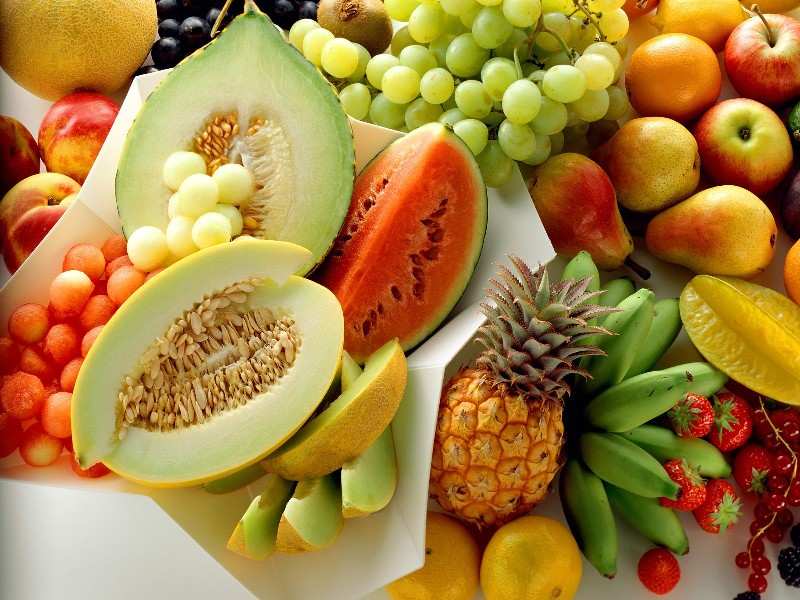 soup
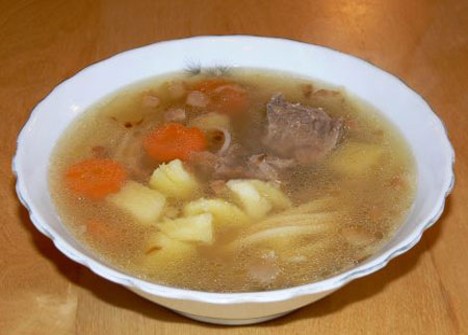 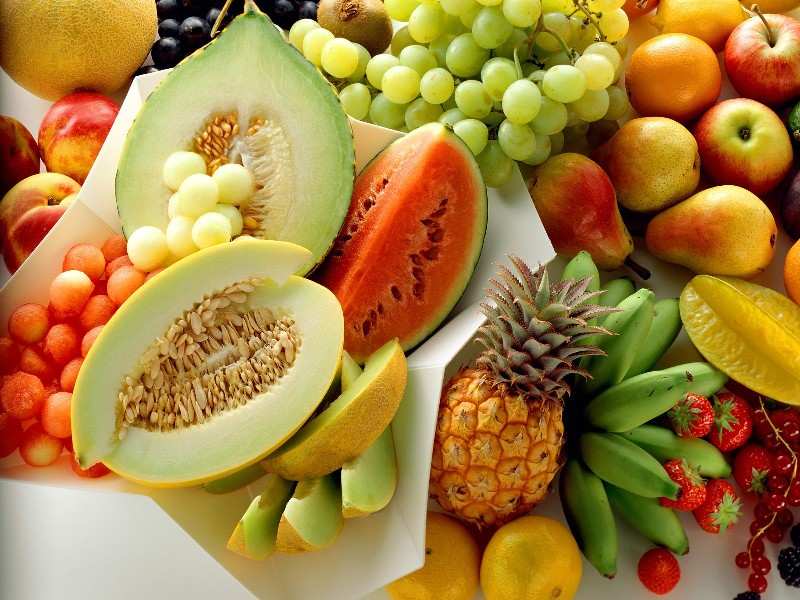 tea
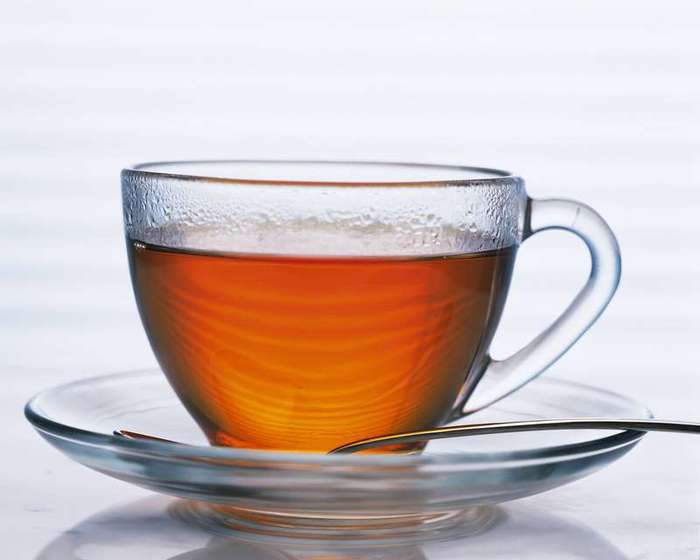 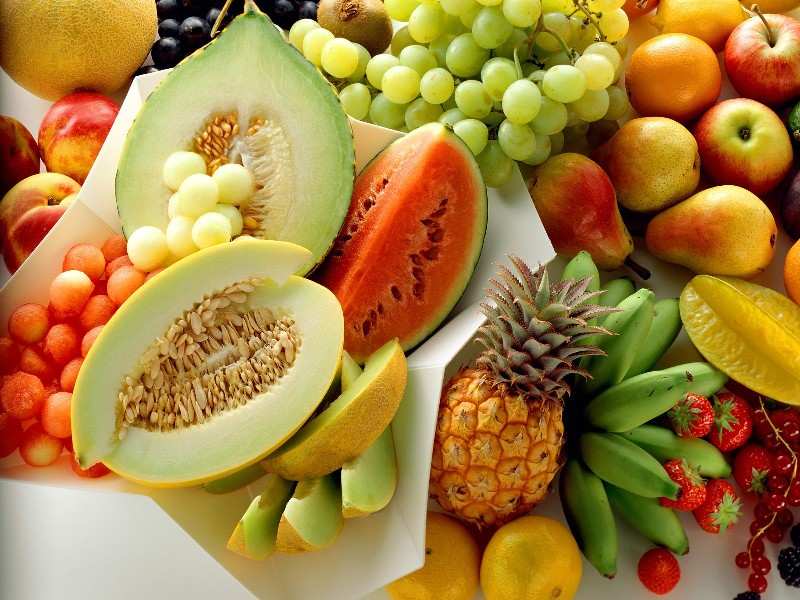 coffee
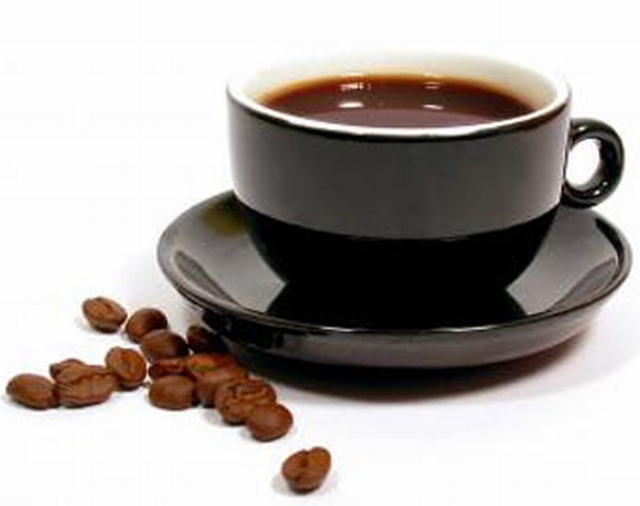 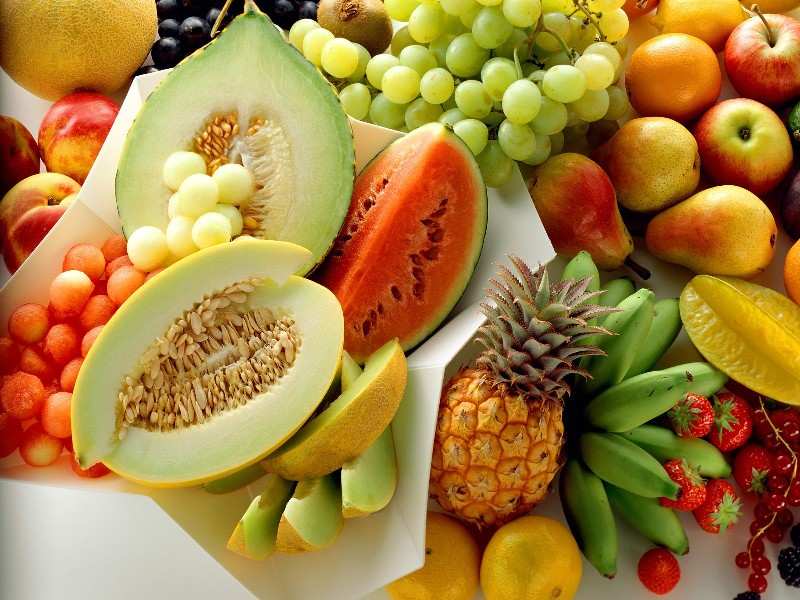 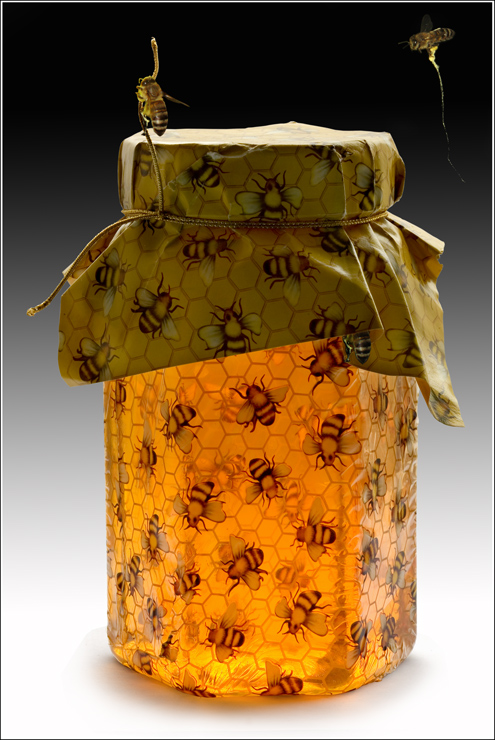 honey
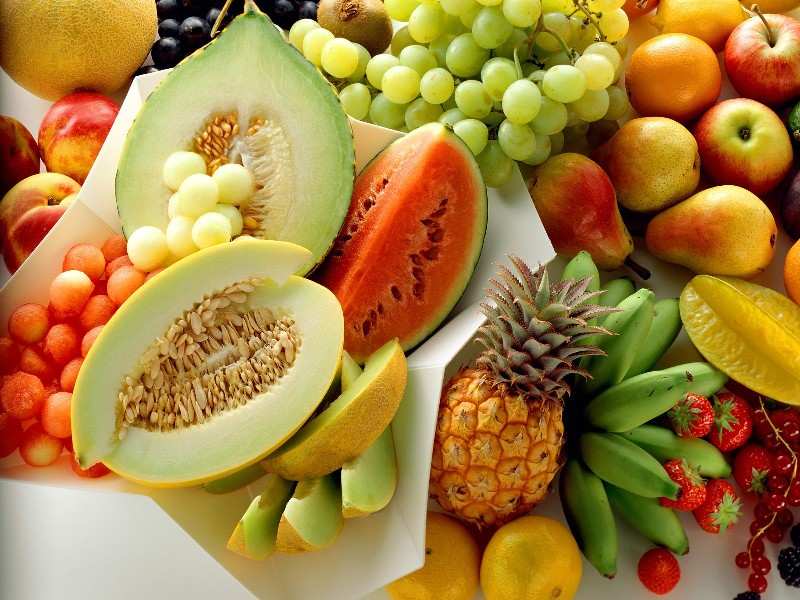 Источники:
http://img11.nnm.ru/imagez/gallery/a/a/d/9/a/aad9ae7cfdb09ac8959b7a5d03d0219d_full.jpg
http://www.vkusnopedia.ru/static/pimages/productimage-picture-00086708-137052_jpg_520x520_q85.jpg
http://www.nv-online.info/get_img?NrImage=2&NrArticle=12312
http://www.tiptip.ru/base_prod/img/maslo_slivochnoe_nesolenoe_krestyanskoe.jpg
http://www.agro.ru/imgs/12230_.jpg
http://fisherbook.ru/sites/default/files/09.04/fish/main/607-305.jpg?1275758074
http://media.tumblr.com/tumblr_kxg08cO5Su1qagj62.jpg
http://www.sostav.ru/articles/rus/2008/30.04/news/images/1sad2.jpg
http://ruprom-image.s3.amazonaws.com/114419_w640_h640_konfetki_smacho.jpg
http://jambo85.files.wordpress.com/2008/10/s_egg1.jpg
http://img0.liveinternet.ru/images/attach/c/0/44/74/44074129_1242887368_shokoladnoe_pirozhnoe.jpg
http://4put.ru/pictures/max/50/153685.jpg
http://www.floridagreek.com/images/food/Desserts/American%20Coffee.jpg
http://img0.liveinternet.ru/images/attach/c/1/55/215/55215409_clip3807.jpg
http://bms.24open.ru/images/4dd6dde74d5996a25904c54d30804340
http://www.tamognia.ru/upload/iblock/512/svinina.jpg
http://asset3.dressed.ru/photos/items/2/1/2/1/6/9/9001432026522jpg-izobrazhenie-JPEG-257x256-pikselov-original.jpg
http://www.kid.ru/forummam3/slide0001_image001.jpg
http://pics.photographer.ru/nonstop/pics/pictures/599/599699.jpg